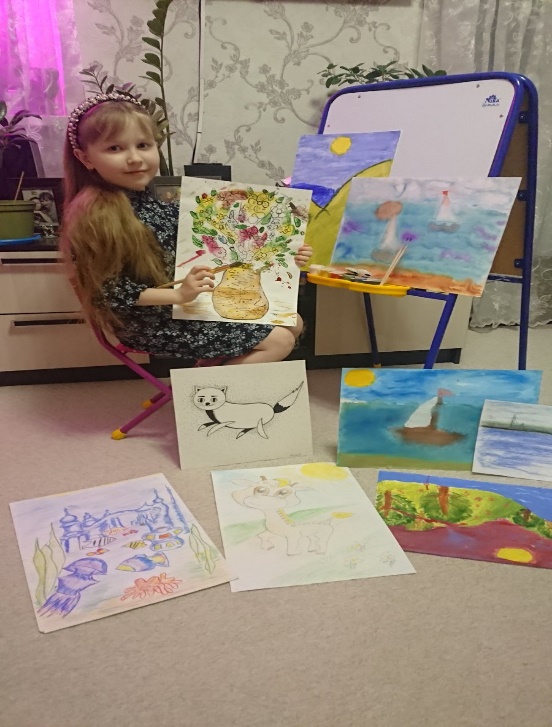 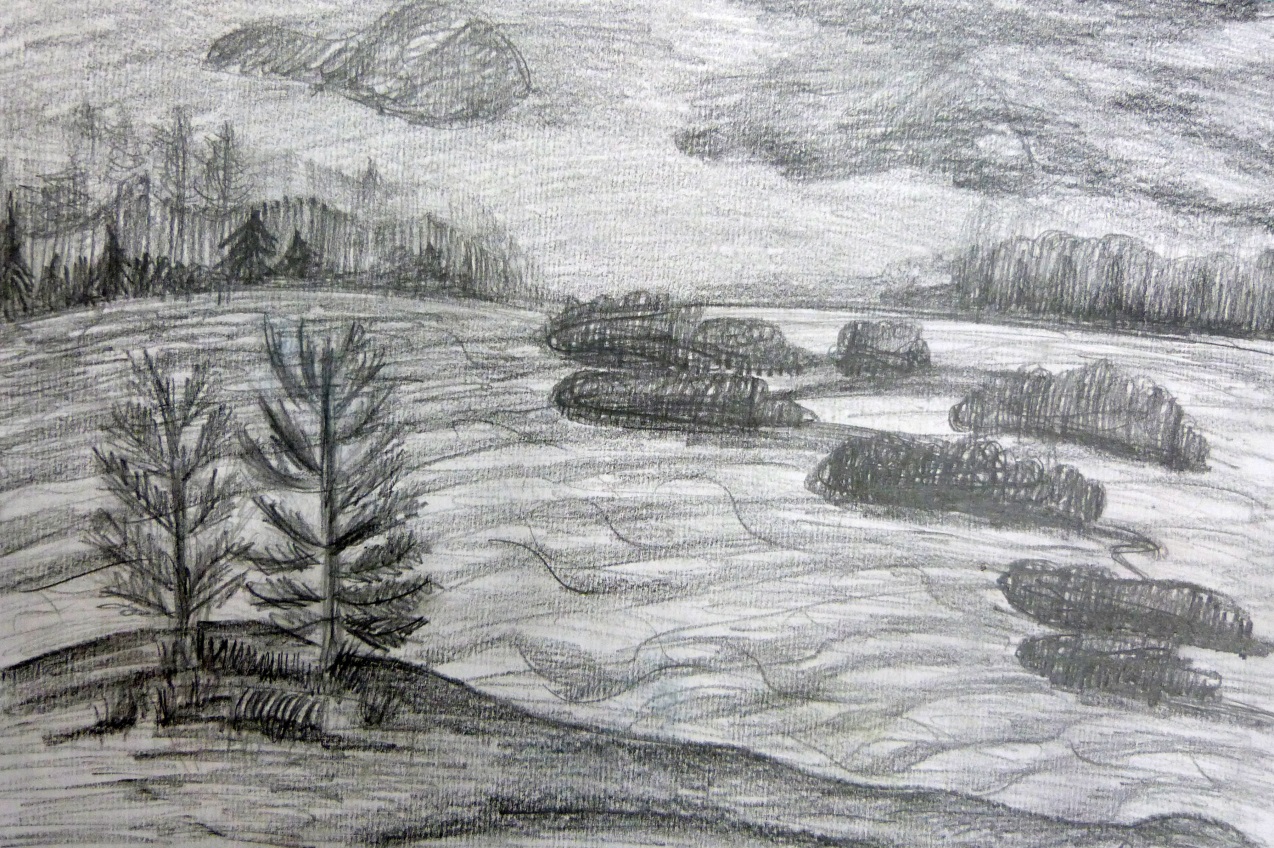 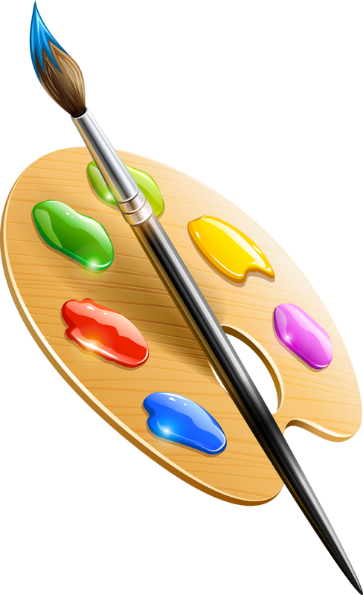 Провести исследование и узнать:
возможно ли создавать красивые рисунки с помощью компьютера ?
сколько на это может уйти времени ?
каждый ли сможет заниматься этим ?
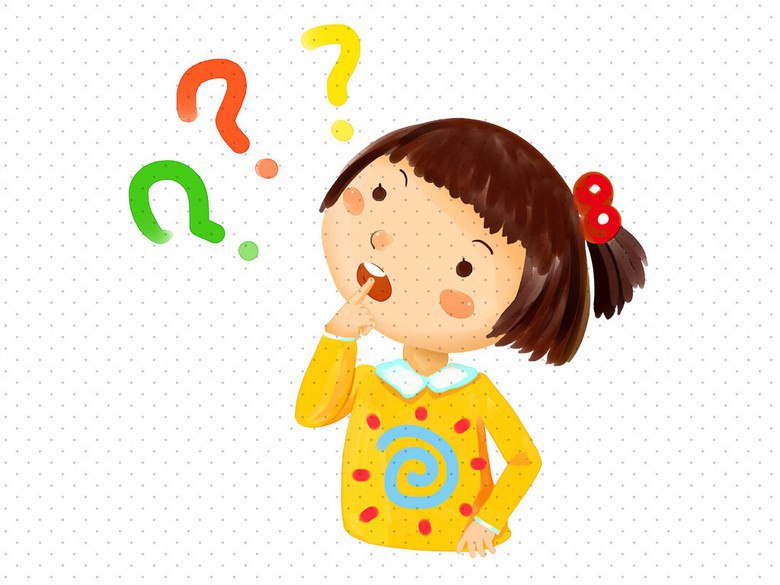 Альбом и краски или графический редактор «Кrita»?
Автор:
Карпова Марина Дмитриевна, 2 класс, 
МБОУ «Прогимназия «Эврика»,
г.  Муравленко
Проблема:
какого качества и красоты будут картины, создаваемые с помощью компьютерных технологий?
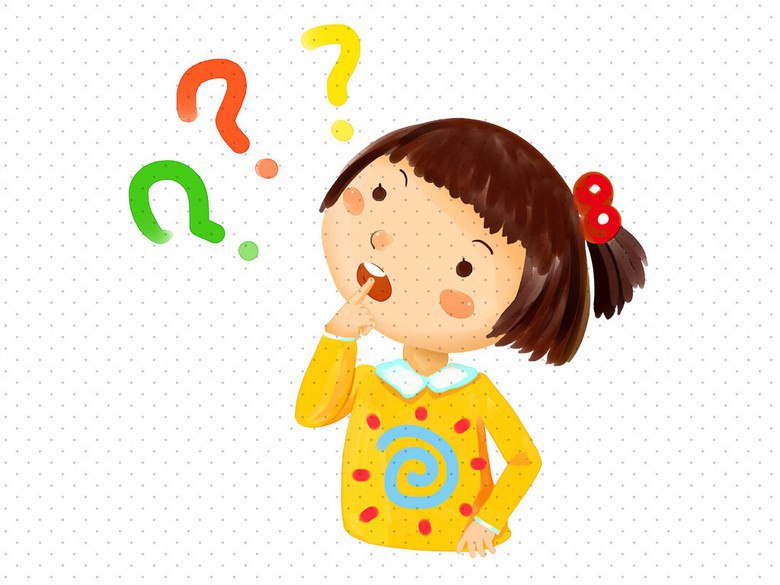 Гипотеза
рисунки, полученные с помощью графических редакторов, в скором времени совсем смогут заменить альбомы и краски.
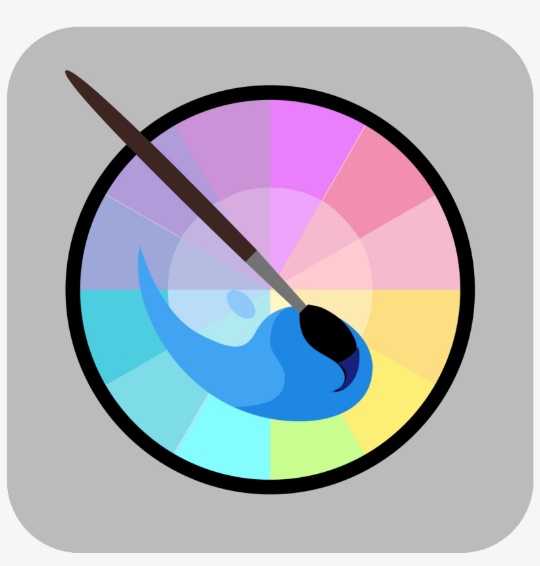 Цель:
Задачи:
изучение возможностей такого графического редактора как «Krita» посредством создания рисунка в данной программе.
Определить возможности графического редактора «Кrita»
Определить, насколько сложно работать в данном редакторе
Попытаться понять, где лучше всего рисовать: на бумаге или в программе «Кrita»
Выбрать свои простые рисунки и нарисовать такие же точно, но уже в графическом редакторе
Провести опрос и определить, какой способ рисования лучше
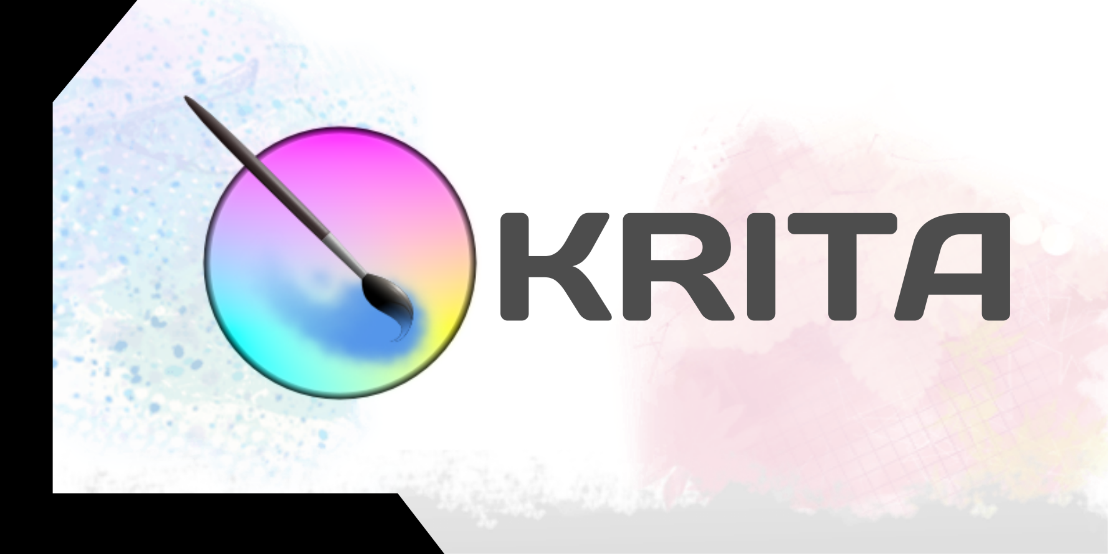 Практическая значимость:
Теоретическую часть
 можно использовать на уроках ИЗО в качестве наглядного примера возможностей графического редактора
Практическую часть 
можно использовать в виде методички по работе 
с компьютерными технологиями рисования
ТИПОГРАФИКА — графика, изобразительными элементами которой являются наборные шрифты и материалы (линейки, знаки, орнаменты)
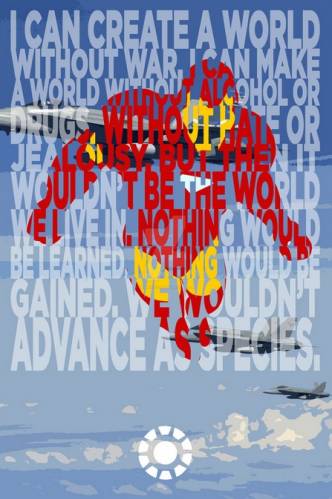 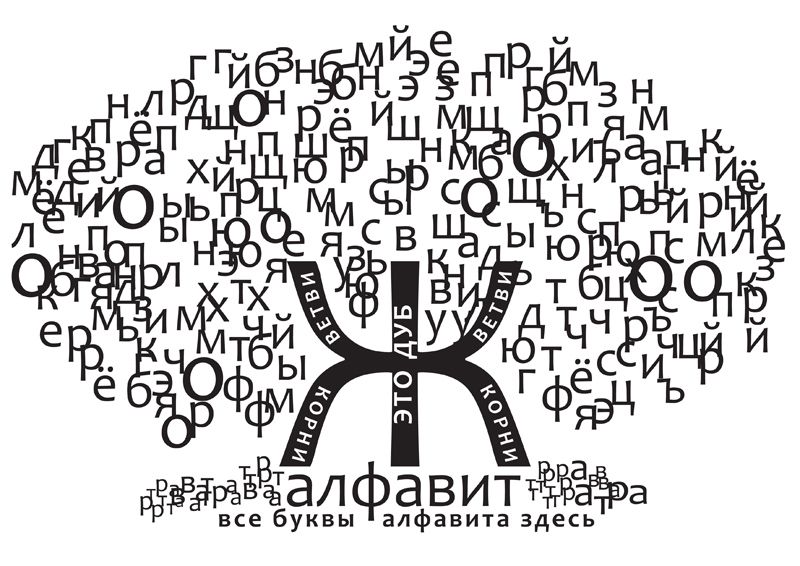 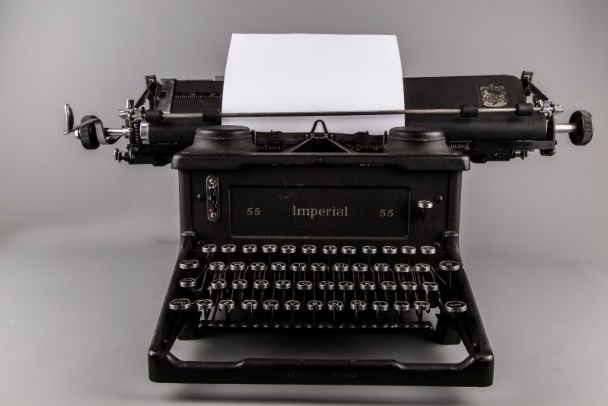 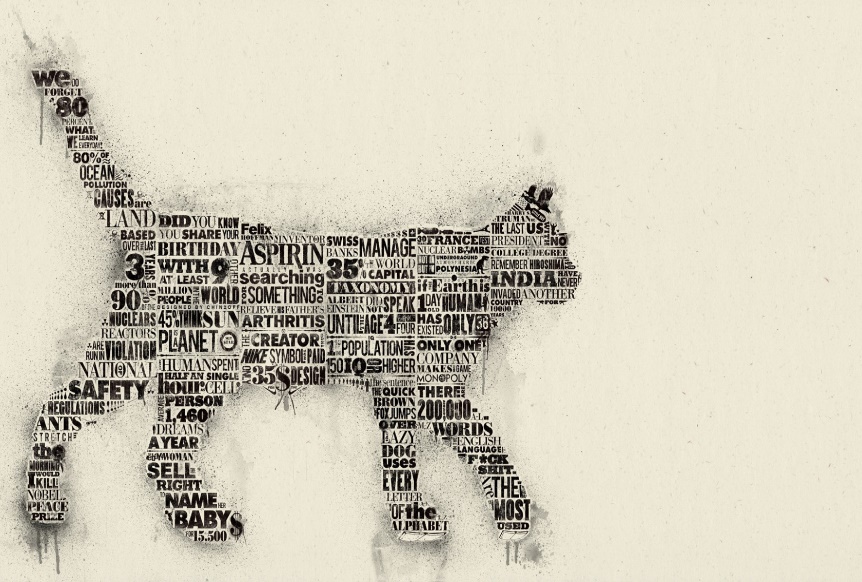 Работы Киры Рэтбоун
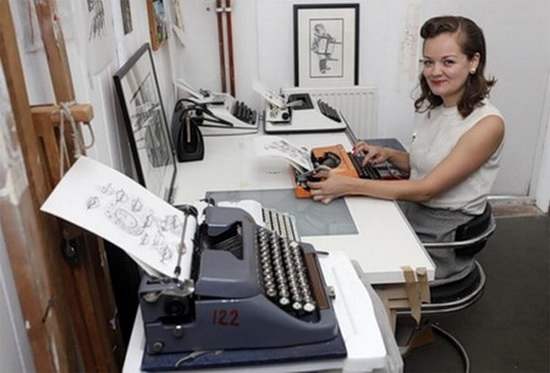 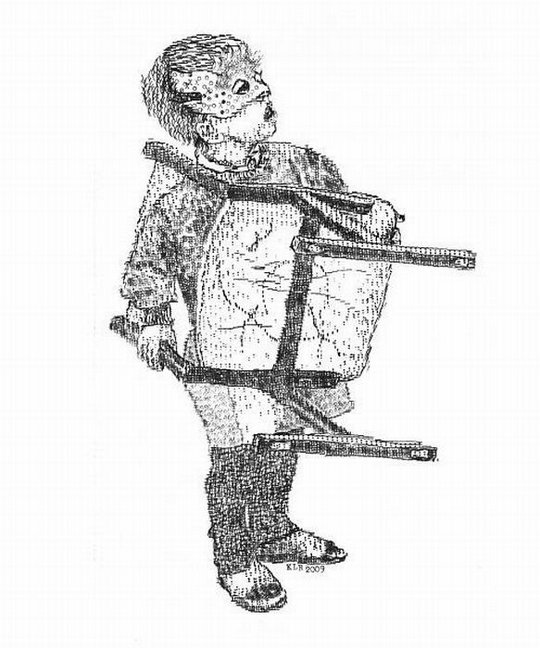 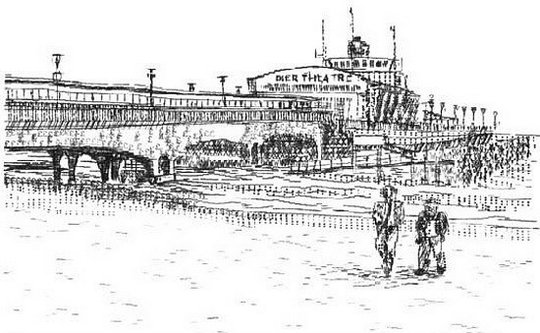 Работы Пола Смита
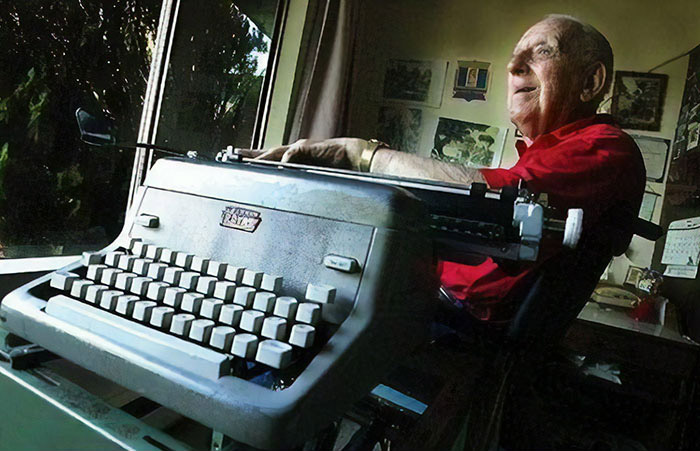 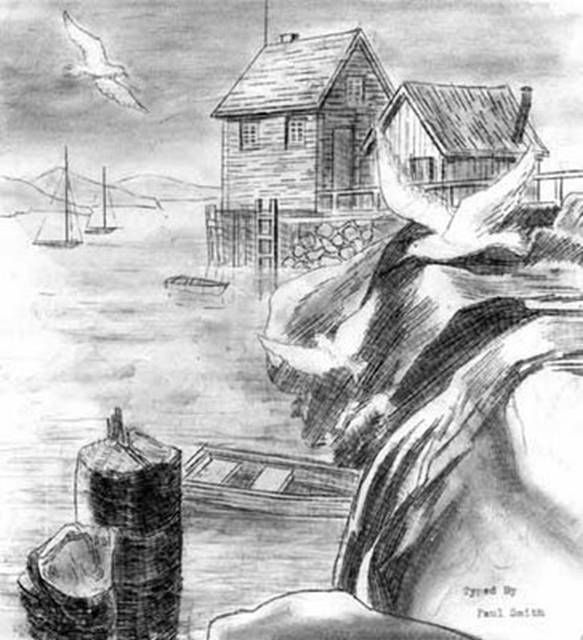 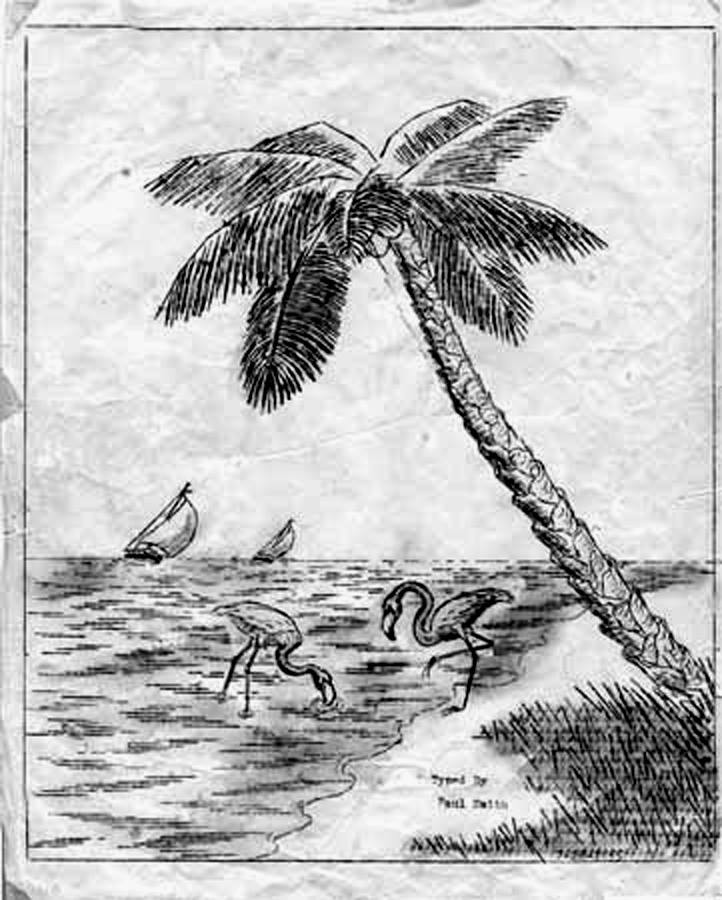 Рисунок для мамыв графическом редакторе «Krita»
Krita — бесплатный растровый графический редактор с открытым кодом, программное обеспечение, входящее в состав KDE. Ранее распространялось как часть офисного пакета Calligra Suite, но впоследствии отделилось от проекта и стало развиваться самостоятельно. Разрабатывается преимущественно для художников и фотографов, распространяется на условиях GNU GPL.
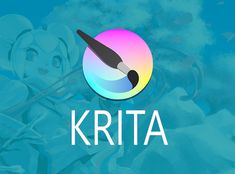 Инструкция по применению
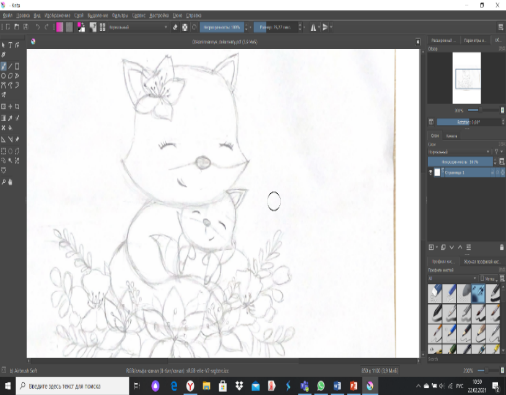 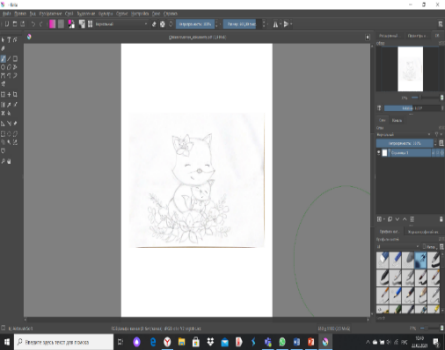 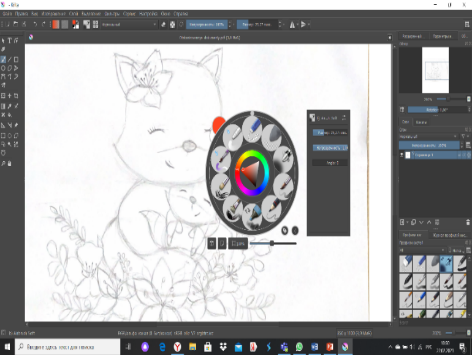 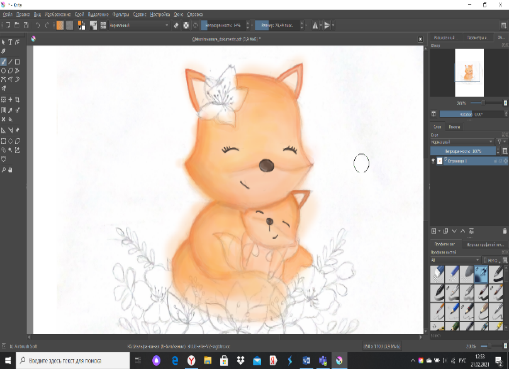 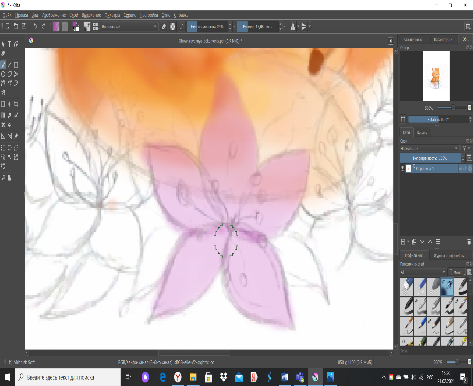 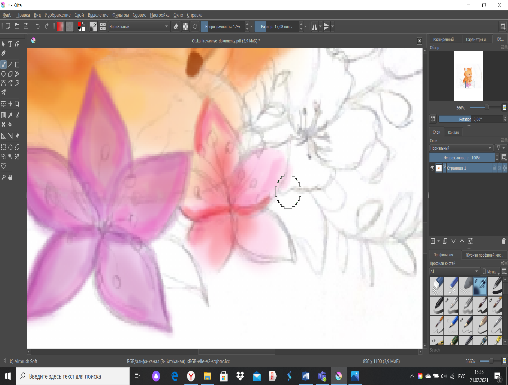 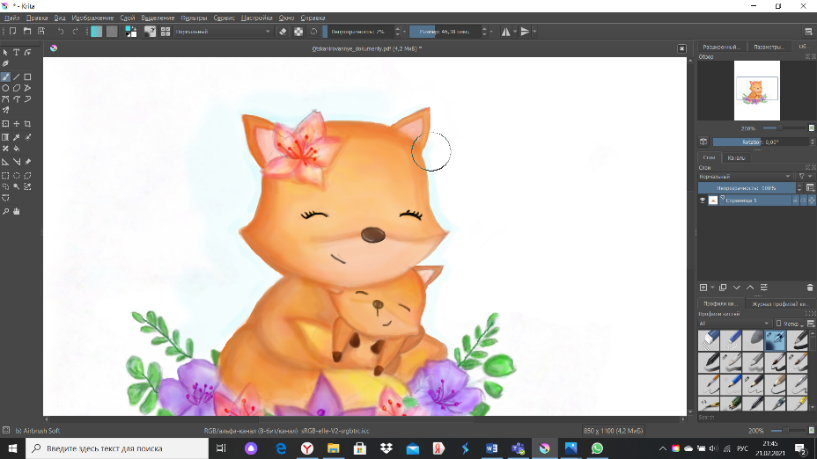 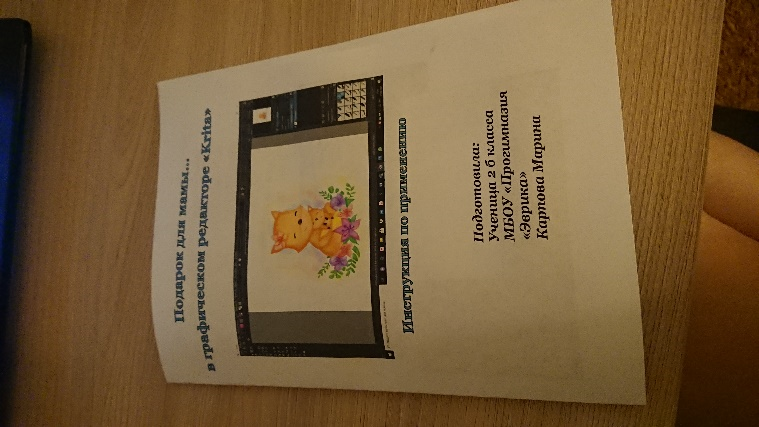 Графический редактор «KRITA»
Рисунок для мамы Инструменты: альбом, карандаши, краски
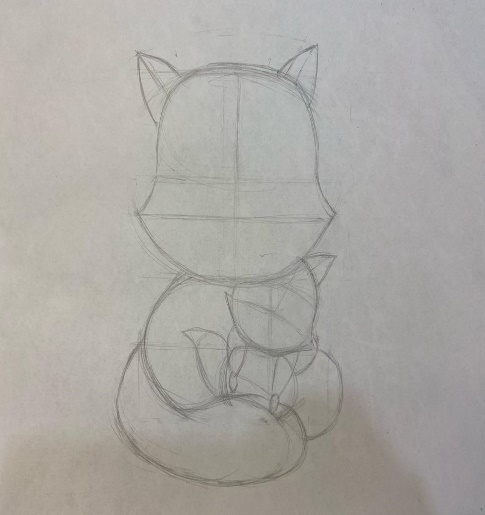 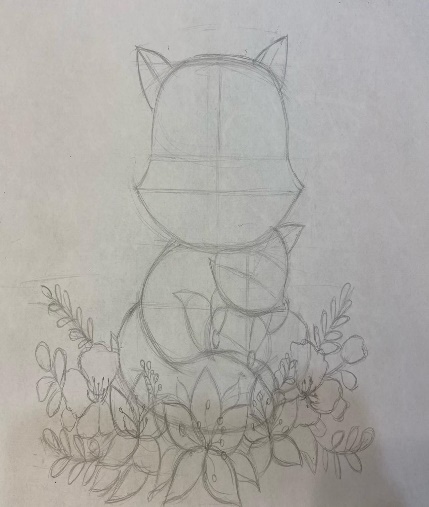 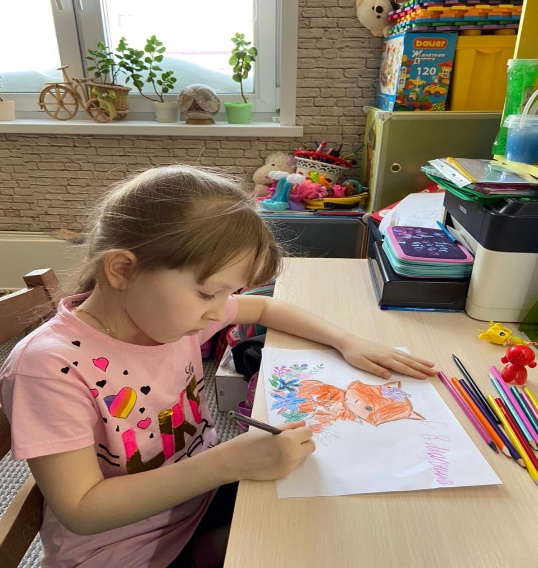 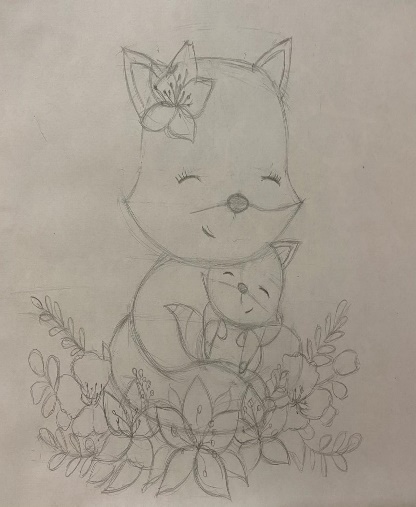 Какой рисунок выберите вы?
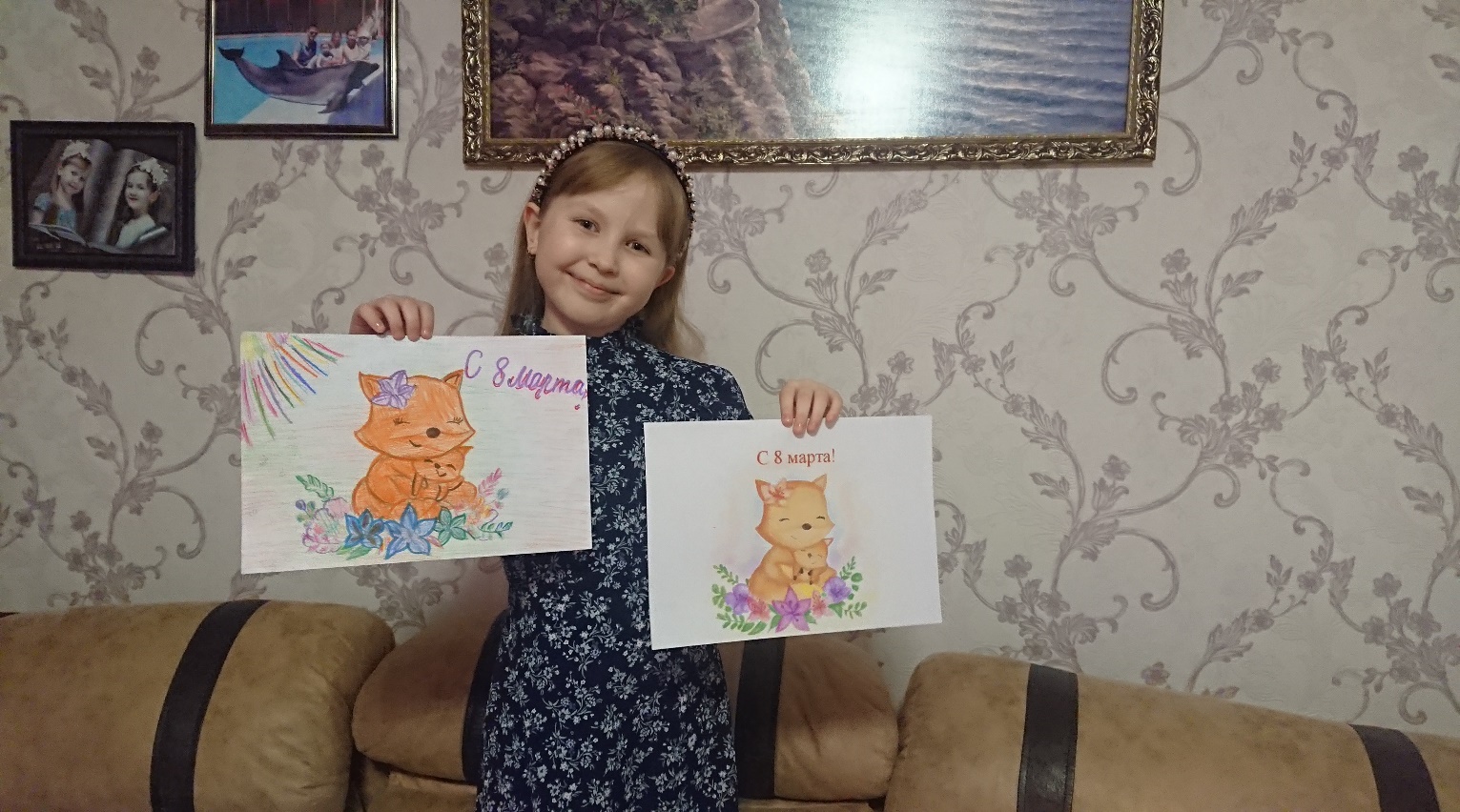 Вывод:
Графический редактор «KRITA» хорошо подходят для рисования любого жанра рисунка. Они имеют некоторые преимущества перед обычным рисованием. В них получаются замечательные картины в «цифровом» стиле.
 Но заменить красоту и живость рукописных картин они, конечно, не могут.
Искусство лечит…  
Поэтому не так важно, рисует человек на холсте с помощью кисти, 
или в программе компьютера. 
Главное – чтоб это приносило пользу 
и радость, а  силы людей использовались в мирных целях.